Class Notes: Density, Temperature, and Percent Error
m
v
g
cm3
g
mL
Density =                 =        =         = 





Density: A physical property used to compare substances

      
Less dense substances float, more dense substances sink
Mass
Volume
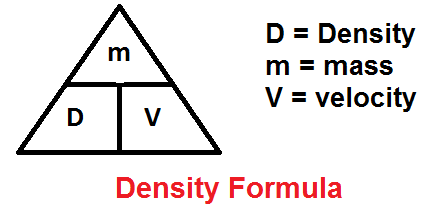 Temperature: the degree of hotness or coldness relative to water
	-A measure of the KE of particles

Heat: a form of energy; can be transferred between objects

*differences in temperature indicate the direction of heat transfer
Measuring Temperature – 2 scales
Celsius (°C)

Kelvin (K, no degree °)
-Based on absolute zero (motion of particles ceases)
-water freezes at 273K and boils at 373K
	K =  °C + 273
	K – 273 = °C
Percent Error

Accuracy: nearness to the true (accepted)
Value
Experimental value: the one you measured
Error =    accepted value – experimental value 
                              Accepted Value
x100
5 Steps to foolproof problem solving with formulas
Write the formula
List the variables
Rearrange the formula to solve for the unknown 
Plug in numbers, calculate answer
Check (reasonable?, unit, box around answer)